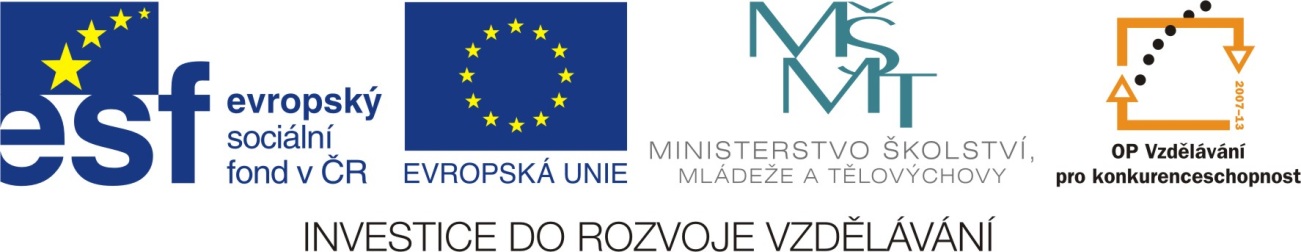 Kulová zrcadla
Kulová zrcadla mají tvar části kulové plochy.
Podle toho která strana kulové plochy odráží je dělíme na dutá a vypuklá.
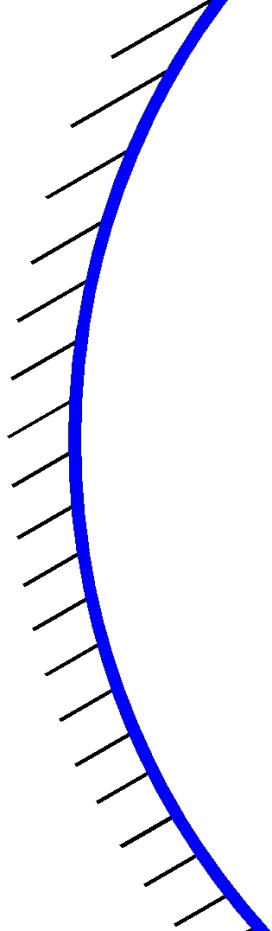 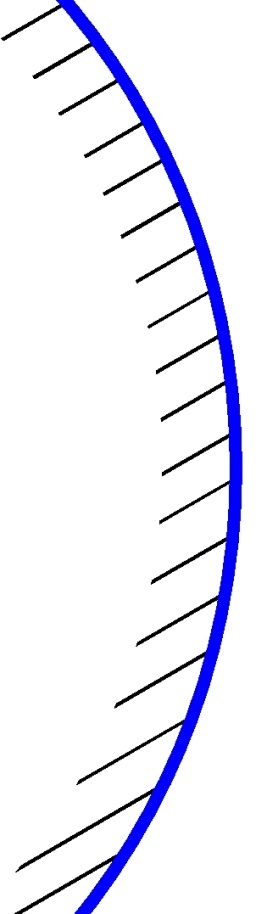 Vypuklé kulové zrcadlo
Duté kulové zrcadlo
Kulová zrcadla
Duté kulové zrcadlo odráží rovnoběžné paprsky do jednoho bodu, který nazýváme ohnisko F.
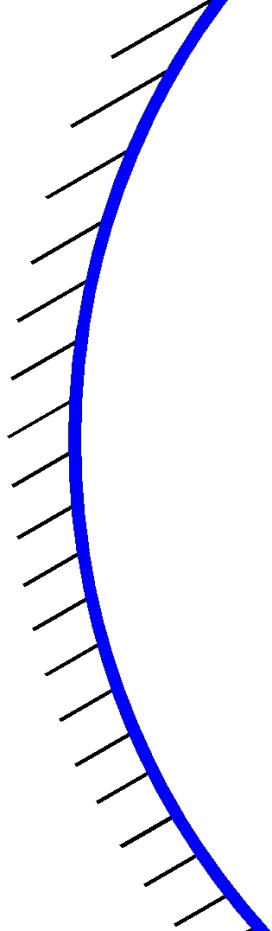 o – optická osa zrcadla
S – střed křivosti zrcadla
V – průsečík optické osy a zrcadla
o
V
F
S
F – ohnisko zrcadla
f – ohnisková vzdálenost
f
Kulová zrcadla
Využití dutého kulového zrcadla
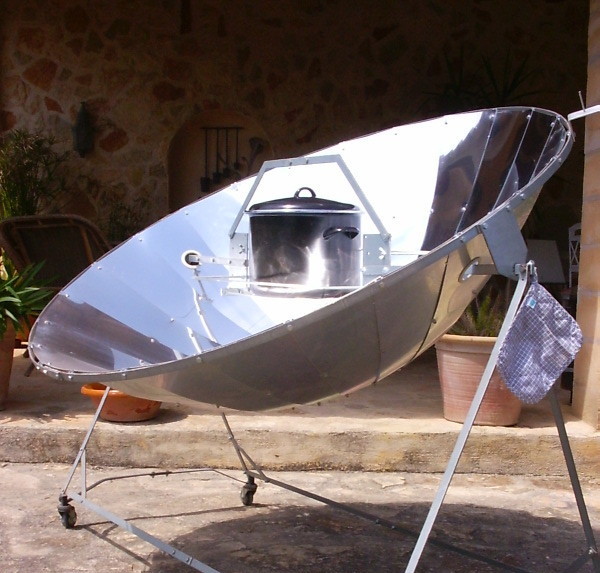 Ohřívač: rovnoběžné paprsky ze slunce jsou odraženy do ohniska ve kterém je umístěný hrnec.
Kulová zrcadla
Využití dutého kulového zrcadla.
Vyzkoušejme jaké má vlastnosti obraz v dutém zrcadle. 
Závisí na vzdálenosti předmětu od zrcadla?
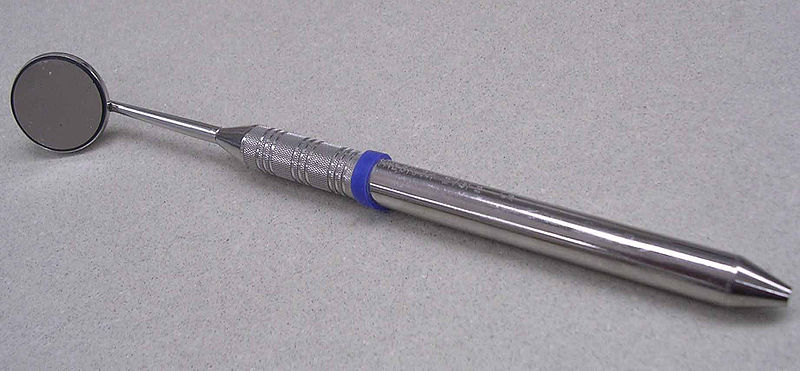 Zubařské zrcátko: Předmět, který je blízko (zub) je vidět zvětšený.
Kulová zrcadla
Vypuklé kulové zrcadlo odražené paprsky rozptyluje. Prodloužíme-li odražené paprsky, protnou se v ohnisku.
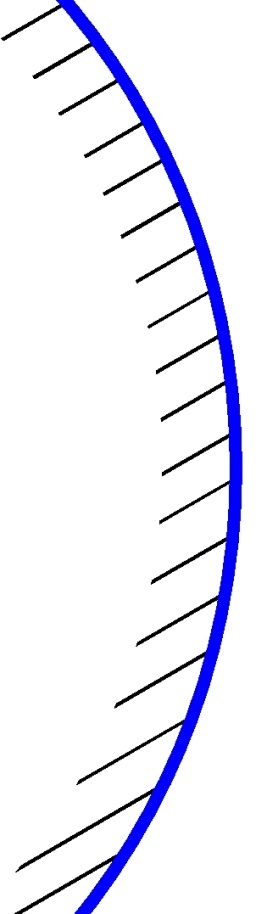 o – optická osa zrcadla
S – střed křivosti zrcadla
V – průsečík optické osy a zrcadla
o
V
S
F´
F´ – ohnisko zrcadla
f´ – ohnisková vzdálenost
f´
Kulová zrcadla
Využití vypuklého kulového zrcadla.
Vyzkoušejme jaké má vlastnosti obraz ve vypuklém zrcadle. 
Závisí na vzdálenosti předmětu od zrcadla?
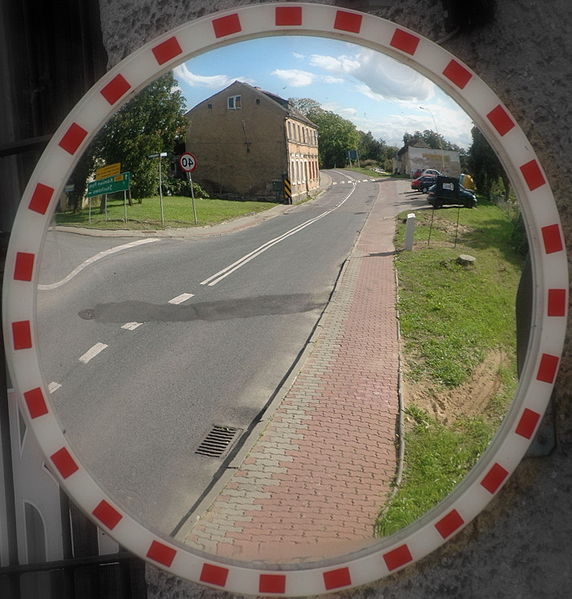 Zrcadlo u nepřehledných míst: Obraz ve vypuklém zrcadle je vždy vzpřímený a zmenšený.
Kulová zrcadla
Použité zdroje:
RAUNER, Karel, Václav HAVEL, Jitka PROKŠOVÁ a Miroslav RANDA. NAKLADATELSTVÍ FRAUS. Fyzika 7: učebnice pro základní školy a víceletá gymnázia. 1. Plzeň: Fraus, 2005. ISBN 80-7238-431-7. 
MICROSOFT CORPORATION. Obrázky a jiný obsah [online]. 2012 [cit. 2012-04-01]. Dostupné z: http://office.microsoft.com
PEDRO SERVERA. Spiegelkocher.JPG. In: Wikipedia: the free encyclopedia [online]. San Francisco (CA): Wikimedia Foundation, 2008 [cit. 2013-04-22]. Dostupné z: http://commons.wikimedia.org/wiki/File:Spiegelkocher.JPG?uselang=cs
DOZENIST. Dentalmirror.jpg. In: Wikipedia: the free encyclopedia [online]. San Francisco (CA): Wikimedia Foundation, 2007 [cit. 2012-04-22]. Dostupné z: http://commons.wikimedia.org/wiki/File:Dentalmirror.jpg?uselang=cs
DROŻDŻEWSKI, Radosław. Golczewo DW106 kier. Kamień.jpg. In: Wikipedia: the free encyclopedia [online]. San Francisco (CA): Wikimedia Foundation, 2009 [cit. 2012-04-22]. Dostupné z: http://commons.wikimedia.org/wiki/File:Golczewo_DW106_kier._Kamie%C5%84.jpg?uselang=cs